Latham Fire
Sprint 1 
Alphabit Soup
Overview
Web Application for a fire department
Chiefs can quickly organize firetrucks
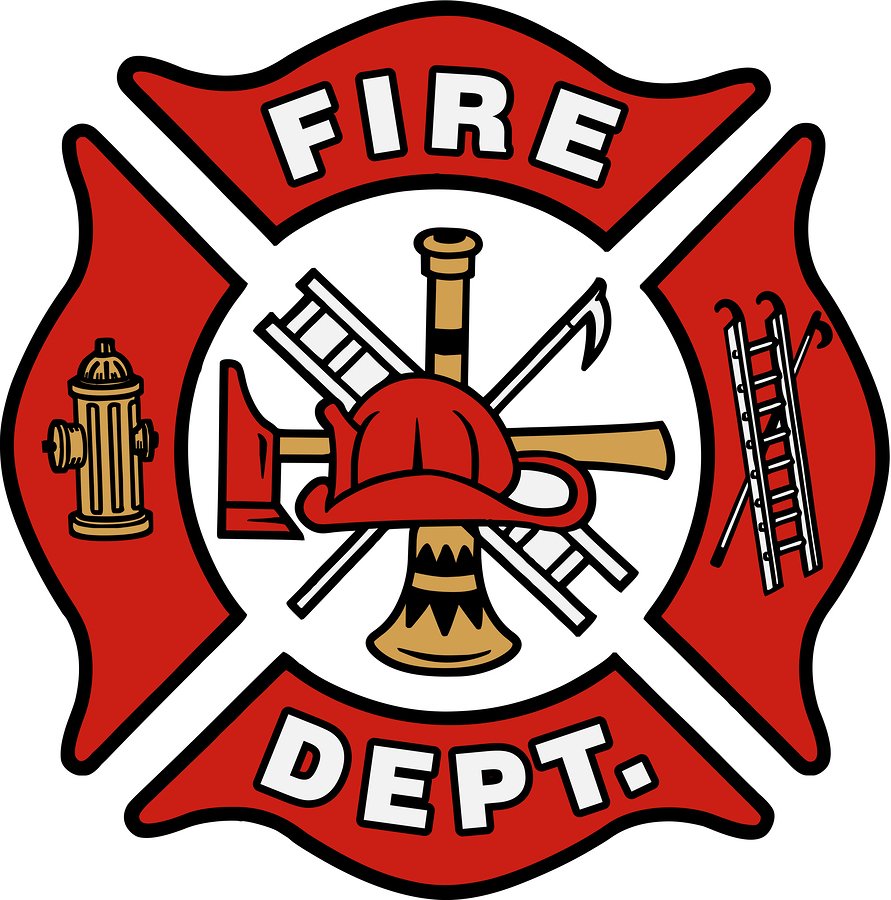 [Speaker Notes: Our assignment was to develop a web application for a fire department so that the fire chiefs, or the ones who have to organize which firefighters to put on which firetrucks can do so via the web application. The goal is to automate information about firefighters and their qualifications so that those can be kept up to date, as well as making it faster and easier for a chief to see who is responding to a call and how they will organize their trucks based on the responding firefighters and quickly.]
Things to Consider
Different types of trucks
Qualifications of FFs
Number of FFs per truck
Firefighters need to know where they are assigned
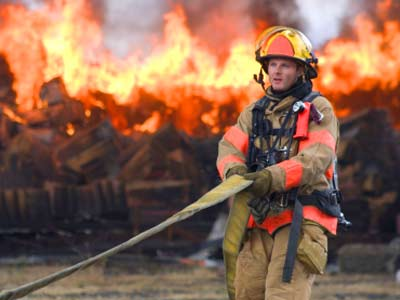 Deployment Diagram
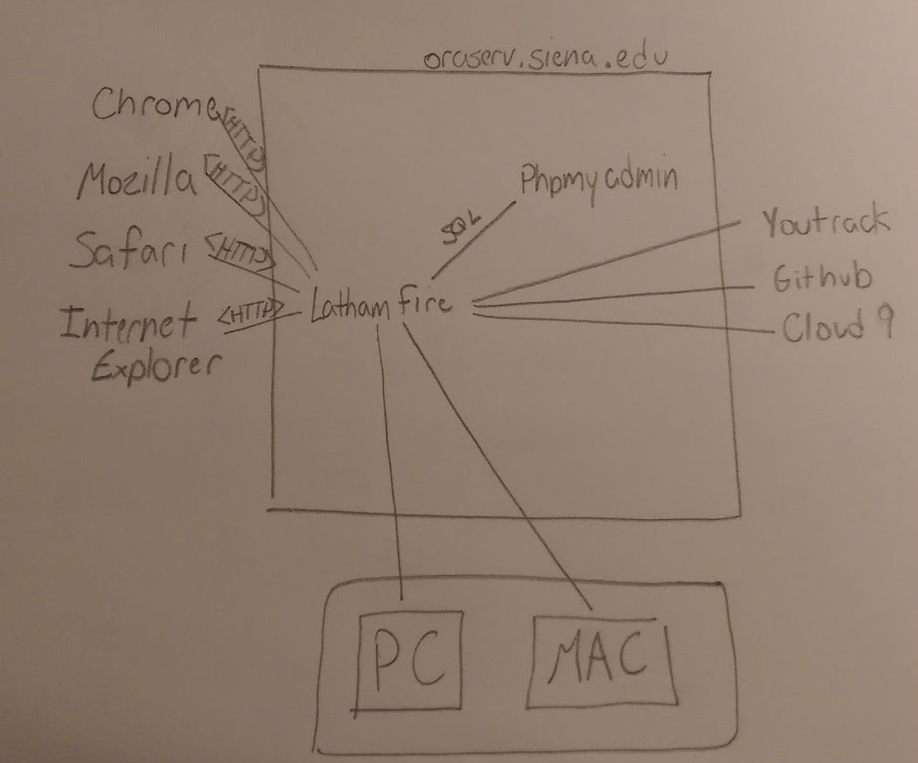 User Stories
User Story 1
Acceptance Criteria
I can go to the login page.
I can enter in a username.
I can enter in  the corresponding password.
I can submit the username and password.
As a Commanding officer,
I want to have a login form,
So that I can input my credentials.
Login Form
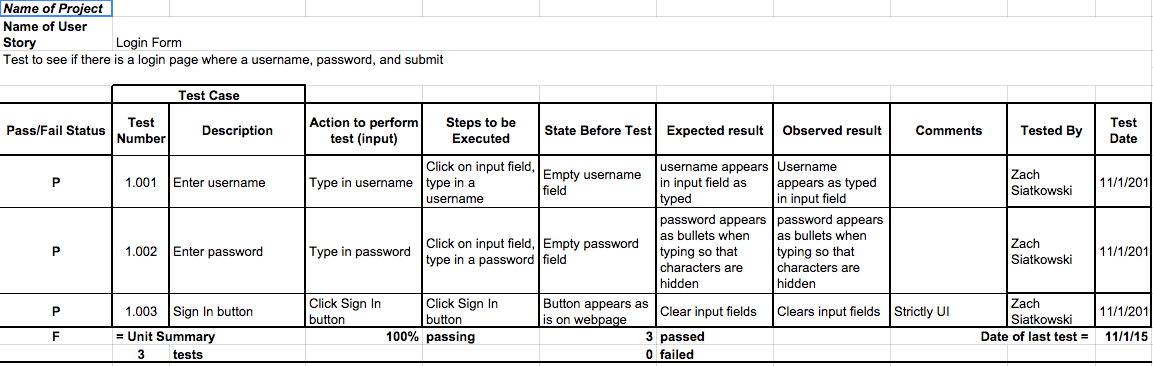 User Story 2
Acceptance Criteria
As a commanding officer
I want to be able to drag firefighters into respective trucks
So that I can efficiently load the fire trucks
I can click on a firefighter and drag it around the page.
I can drop a firefighter into a respective truck and the web page will respond.
Draggable
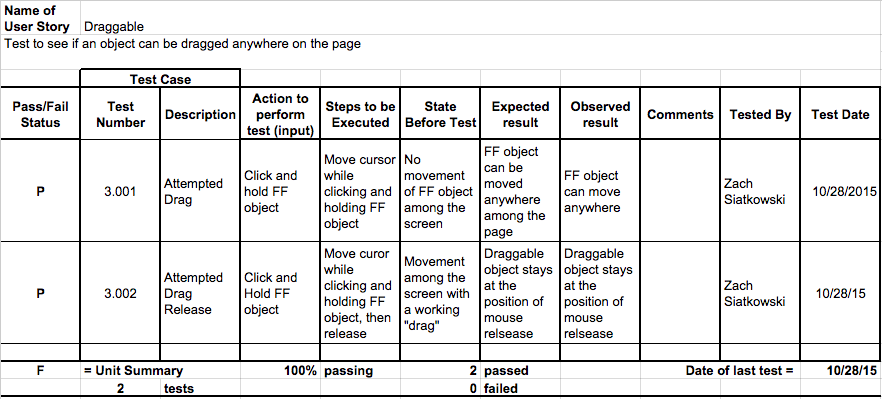 User Story 3
Acceptance Criteria
As a commanding officer
I want to be able to access every page required 
So that I can organize firetrucks
I want to have a clearly visible navigation bar that is the same throughout the website.
I want to have a web page where everything is clearly readable.
Navbar
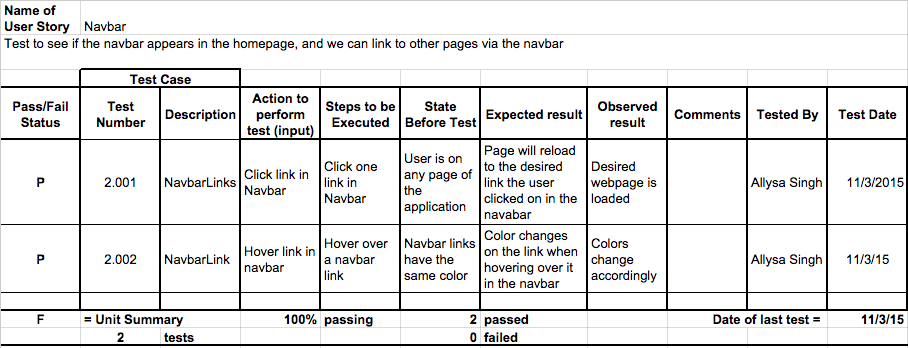 User Story 4
Acceptance Criteria
I want a database that holds all firefighter information, including:
name
firefighter ID
type of qualification
years certified
administrative capabilities.
As a commanding officer
I want access to all firefighter information
So that I can more efficiently fill firetrucks.
Database Design
ER Diagram
Four total relations containing three entities and one relationship
Cert Entity: Each certification will only be stored once in the DB
“Has” relationship: exists to see certifications of each firefighter
Admin enhanced entity relation: Admin inherits all attributes of the Firefighter entity
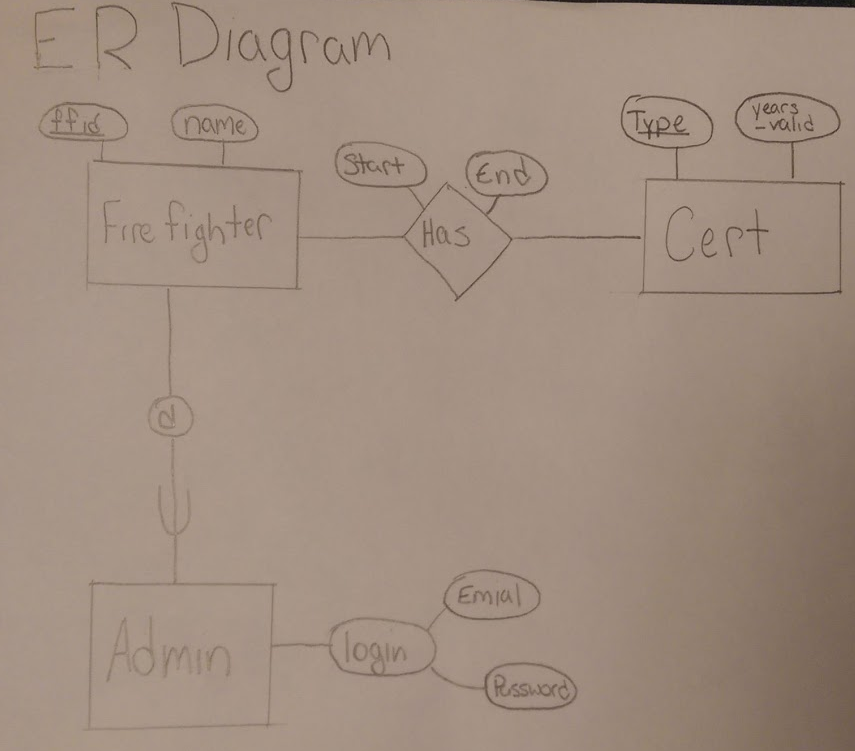 Relational Schema
All relations are in BCNF 
Admin inherits all attributes - not needed in the relation
ffid: The primary key in Admin and references the Firefighter relation
All redundancies have been accounted for and eliminated
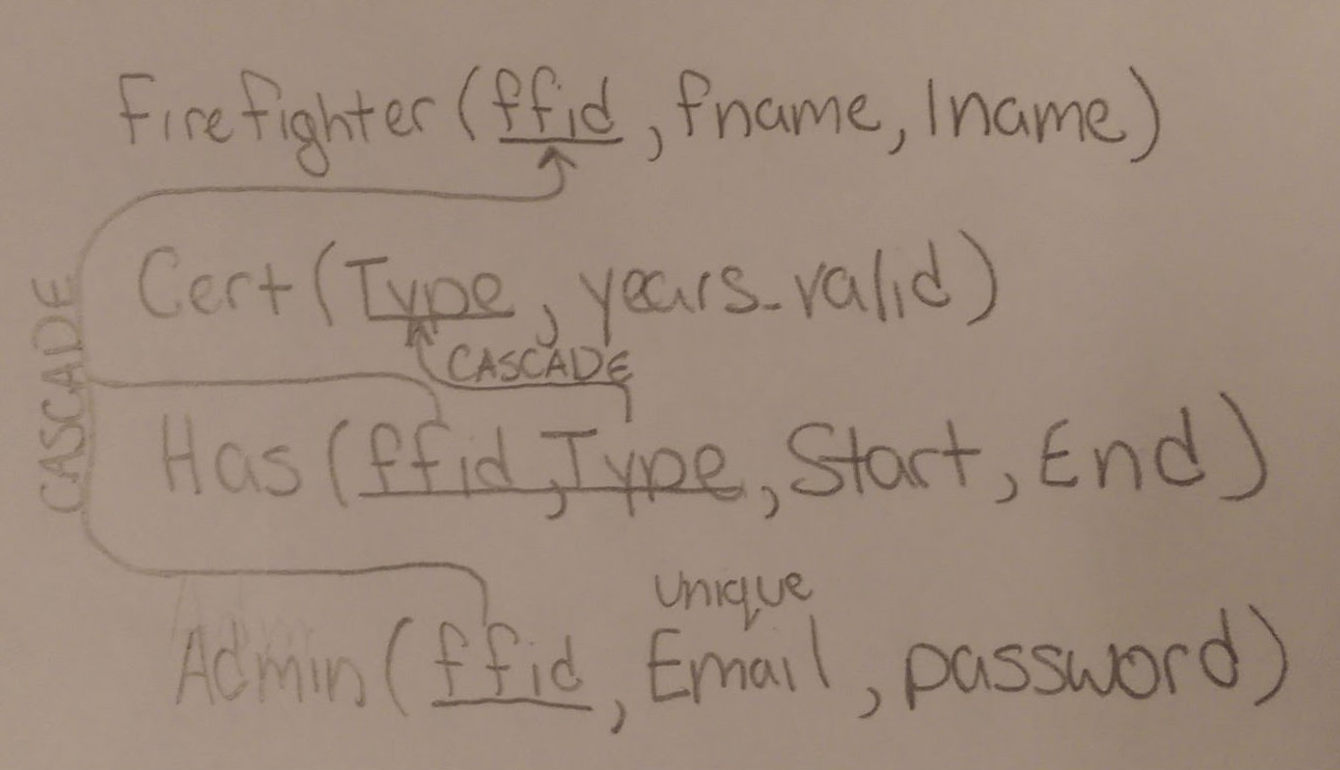 Sample Data
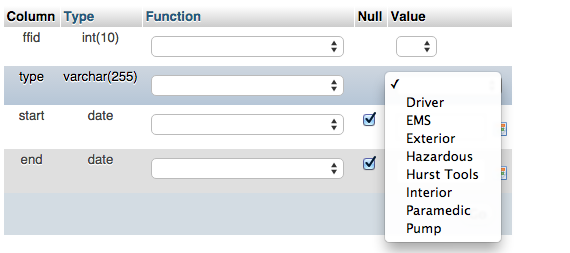 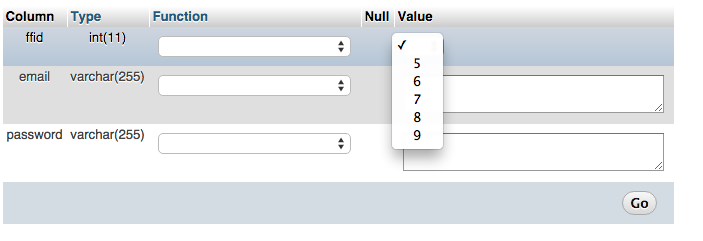 The ffid (firefighter ID) automatically increments when a new Firefighter is added 
The drop-down menu contains all certifications a firefighter may have
Has relationship foreign keys: type, ffid
Improper certification type and ffid can not be entered
Firefighter Database
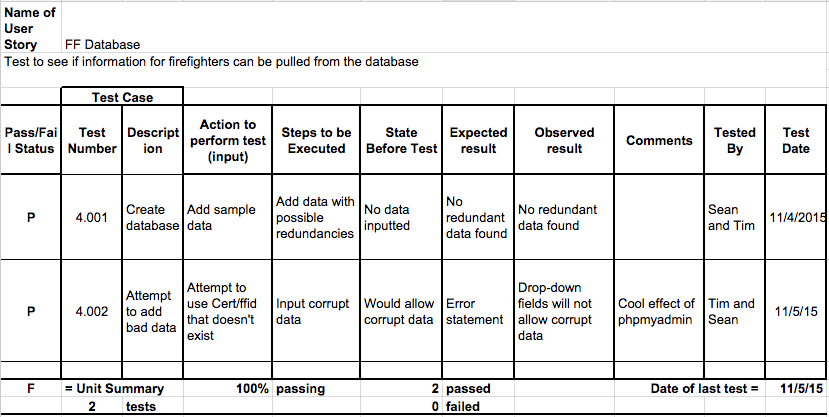 Sprint Burndown Chart
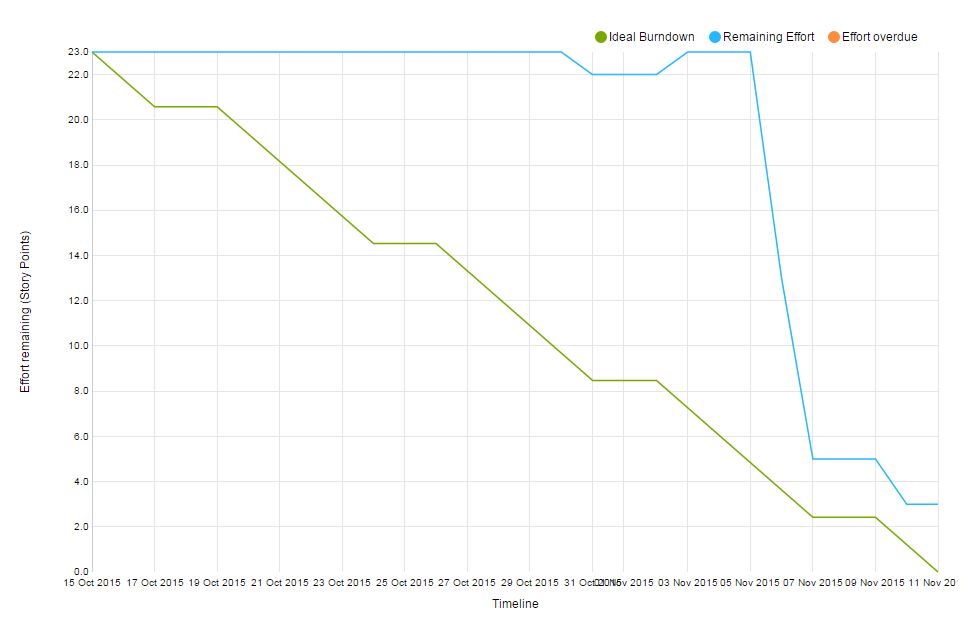 Velocity Measurement
Total story points: 23 points  
Completed story points:  20 points  
Average velocity after our first sprint: 20 points  
Projection for sprint 2: 26 points
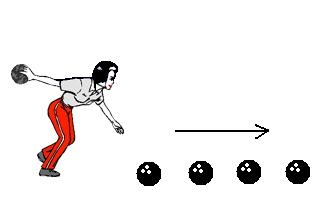 Latham Fire Demo
Drag and Drop Demo